Филиал ГБОУ ВО МО "Университета "Дубна"
Лыткаринский промышленно-
гуманитарный колледж
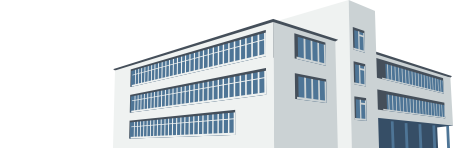 МЕТОДИЧЕСКИЕ РЕКОМЕНДАЦИИ 
по планированию, организации и проведению лабораторных работ
Лабораторные работы относятся к основным видам учебных занятий. Они составляют важную часть теоретической и профессионально-практической подготовки обучающихся. Методические рекомендации разработаны с целью единого подхода к организации и проведению лабораторных и практических занятий.
Филиал ГБОУ ВО МО "Университета "Дубна"
Лыткаринский промышленно-
гуманитарный колледж
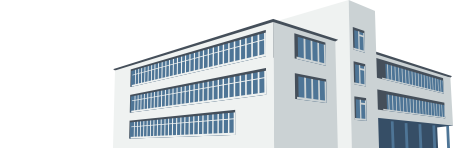 Лабораторная работа – это основной вид учебных занятий, направленный на экспериментальное подтверждение теоретических положений.
Филиал ГБОУ ВО МО "Университета "Дубна"
Лыткаринский промышленно-
гуманитарный колледж
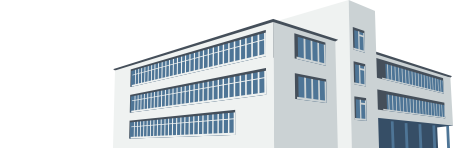 Дидактическая цель лабораторных занятий:
экспериментальное подтверждение и проверка существенных теоретических положений (законов, зависимостей) и поэтому преимущественное место занимают при изучении дисциплин общепрофессионального цикла и междисциплинарных курсов (профессиональных модулей).
Филиал ГБОУ ВО МО "Университета "Дубна"
Лыткаринский промышленно-
гуманитарный колледж
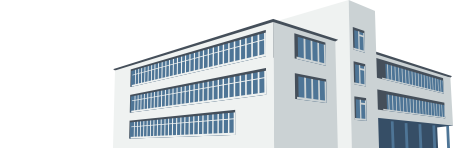 Наряду с ведущей дидактической целью - подтверждением теоретических положений - в ходе выполнения заданий у студентов формируется практические умения и навыки обращения с различными приборами, установками, лабораторным оборудованием, аппаратурой, которые могут составлять часть профессиональной практической подготовки, а также исследовательские умения (наблюдать, сравнивать, анализировать, устанавливать зависимости, делать выводы и обобщения, самостоятельно вести исследование, оформлять результаты).
Филиал ГБОУ ВО МО "Университета "Дубна"
Лыткаринский промышленно-
гуманитарный колледж
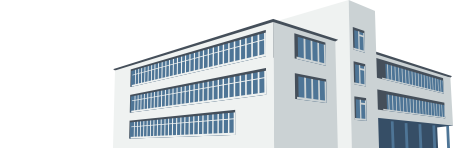 Основные цели лабораторных занятий
установление и подтверждение закономерностей; 
 проверка формул, методик расчета; 
 установление свойств, их качественных и количественных характеристик; 
 ознакомление с методиками проведения экспериментов; 
 наблюдение за развитием явлений, процессов и др.
Филиал ГБОУ ВО МО "Университета "Дубна"
Лыткаринский промышленно-
гуманитарный колледж
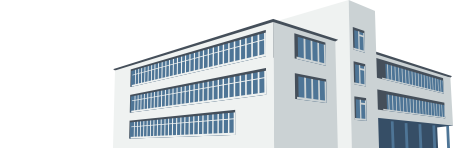 ХАРАКТЕР ЛАБОРАТОРНОЙ РАБОТЫ :
Репродуктивный характер лабораторной работы, отличается тем, что при ее проведении студенты пользуются подробными инструкциями, в которых указаны: цель работы, пояснения (теория, основные характеристики), оборудование, аппаратура, материалы и их характеристики, порядок выполнения работы, таблицы, выводы (без формулировки), контрольные вопросы, учебная и специальная литература.
Частично-поисковый характер, отличается тем, что при ее проведении студенты не пользуются подробными инструкциями, им не дан порядок выполнения необходимых действий и требуют от студентов самостоятельного подбора оборудования, выбора способов выполнения работы в инструктивной и справочной литературе и др.
 Поисковый характер, характеризуются тем, что студенты должны решать новую для них проблему, опираясь на имеющиеся у них теоретические знания.
Филиал ГБОУ ВО МО "Университета "Дубна"
Лыткаринский промышленно-
гуманитарный колледж
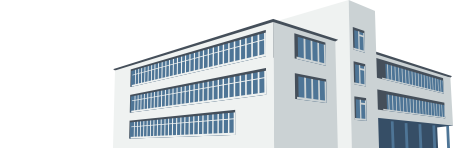 Формы организации студентов:
1. Фронтальная - все студенты выполняют одновременно одну и ту же работу.
2. Групповая - одна и та же работа выполняется бригадами по 2-5 человек.
3. Индивидуальная - каждый студент выполняет индивидуальное занятие.
Филиал ГБОУ ВО МО "Университета "Дубна"
Лыткаринский промышленно-
гуманитарный колледж
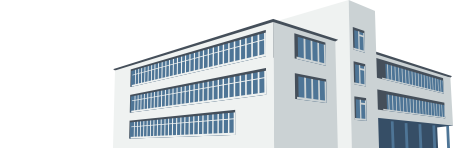 ЭТАПЫ ВЫПОЛНЕНИЯ ЛАБОРАТОРНОЙ РАБОТЫ:
1. Организационный этап.
2. Подготовительный этап. Выполнению лабораторных работ предшествует проверка знаний студентов - их теоретической готовности к выполнению задания.
3. Предварительный этап. Преподаватель проводит инструктаж по выполнению лабораторной работы.
4. Основной этап. Преподаватель организовывает самостоятельную работу студентов так, чтобы новые знания, умения и навыки усваивались ими самостоятельно на основе полученных ранее.
5. Итоговый этап. Преподаватель организовывает обсуждение итогов выполнения лабораторной работы; анализ и оценку выполненных работ и степень овладения студентами запланированными умениями, а так же их защиту.
Филиал ГБОУ ВО МО "Университета "Дубна"
Лыткаринский промышленно-
гуманитарный колледж
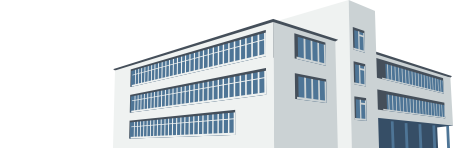 ОТЧЕТ
По результатам выполнения лабораторной работы студент делает выводы и оформляет отчет, который должен обязательно включать:
-  тему и номер лабораторной работы;
-  цель работы;
-  оснащение;
-  ход работы;
-  результаты работы, вывод;
-  ответы на контрольные вопросы.
Филиал ГБОУ ВО МО "Университета "Дубна"
Лыткаринский промышленно-
гуманитарный колледж
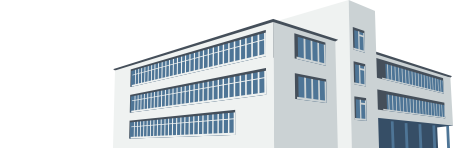 СПИСОК ИСТОЧНИКОВ :
Федеральный Закон «Об образовании в Российской Федерации №273 ФЗ от 21.12.2012 
Приказ Министерства образования и науки Российской Федерации от 14.06.2013 №464 «Об утверждении Порядка организации и осуществления образовательной деятельности по образовательным программам среднего профессионального образования», федеральных государственных образовательных стандартов среднего профессионального образования по реализуемым в техникуме специальностям (профессиям). 
Рекомендации по планированию, организации и проведению лабораторных работ и практических занятий в образовательных учреждениях среднего профессионального образования. Приложение к письму Минобразования России от 05.04.99 № 16-52-58ин/16-13
Методические рекомендации по организации и проведению лабораторных работ и практических занятий по специальности СПО филиала «Лыткарино» ГБОУ ВО МО «Университета «Дубна». Протокол №1 заседания научно-методического совета от 29.08.2016г.